The Normal Distribution
Chapter 2
The Normal Distribution
The assumption that something is “Normal” is one of the most important things in Statistics.

Think of a list of numbers that has low values, high values, and values in the middle. If you have LOTS  of these types of numbers then they MIGHT follow a “Normal Distribution”

A good example might be the height of ALL women in the United States. This would be a list of millions of numbers. They would all average to a certain height(the mean). There would be some very tall women and some very short women, because there are SO MANY women in the United States, this data would follow a Normal Distribution.

Other things that might follow a Normal Distribution: test scores for ALL of tests in AP Stats, the time it takes you to get to school for all of the school days this year, shoes sizes for men, IQ scores, the number of times that you blink each day,…..etc.
CAUTION!!
Not all data follows a Normal Distribution

Data with outliers or skewness may not be Normally distributed
Large samples will be closer to a Normal distribution than small samples

Real life data is almost NEVER EXACTLY NORMAL.
The Normal Distribution
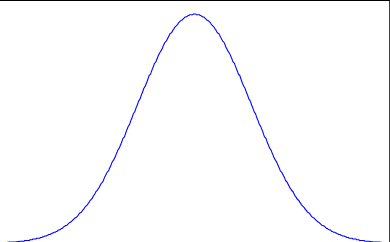 The area under the curve represents 100% of the observations/data.
The Normal Distribution
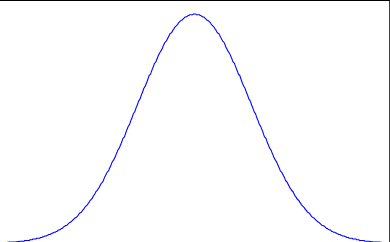 The center of the curve is the mean,median, and the 50th percentile.
The Empirical Rule
68,95,99.7



68% of the data is within 1 StDev of the mean
95% of the data is within 2 StDev of the mean
99.7% of the data is within 3 StDev of the mean
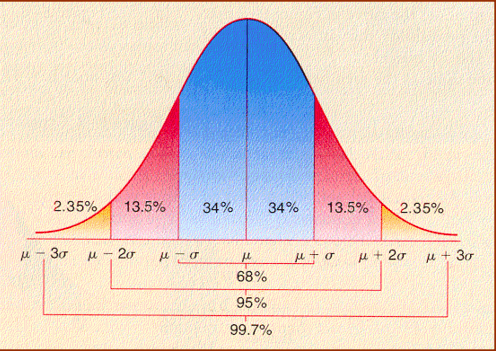 The mean and standard deviation describe a Normal Distribution.
We write it like this:
Describing a Normal Distribution
Let’s say that the mean height for all men in Garden Grove is 68 inches with a standard deviation of 4 inches.
We would need to write our description like this:
Describing a Normal Distribution
Let’s say that the mean time it takes Mr. Pines to walk to the office each day is 242 seconds with a standard deviation of 11 seconds.
We would need to write our description like this:
Describing a Normal Distribution
Sample Test Scores for a typical math class.
Draw a Normal Curve with Mean μ = 70 and Standard Deviation σ = 10.









What percent of the data was less than 80? 
What percent of the data was between 50 and 90? 
What score was at the 50th percentile?    
What score would be the 16th percentile?
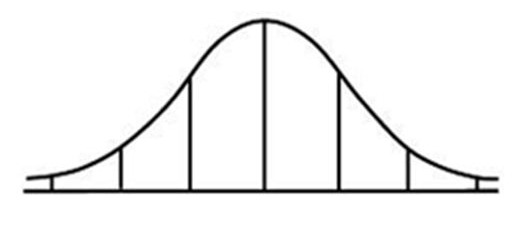 σ = 10
μ
40       50       60      70      80        90      100
Draw a Normal Curve with Mean μ = 70 and Standard Deviation σ = 10.









What percent of the data was less than 80?    about 84%
What percent of the data was between 50 and 90?   about 95%
What score was at the 50th percentile?    70
What score would be the 16th percentile?  60
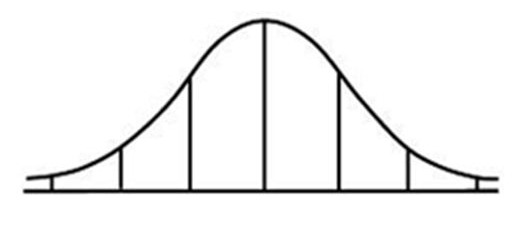 σ = 10
μ
40       50       60      70      80        90      100
Z - Scores
A Z-score is the number of Standard Deviations above or below the mean
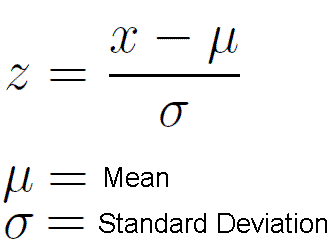 You can be asked to find any of the 4 pieces in the above equation. If given a percentage you need to use the invNorm function on your calculator to get the Z-score.
Assume a  Normal Distribution with a Mean μ = 70 and Standard Deviation σ = 10.

Calculate the Z-score a score of 83.




Z = 1.3 which means that a score of 83 is 1.3 standard deviations above the mean.
Scores from Miss Turrys quiz on Dinosaurs.
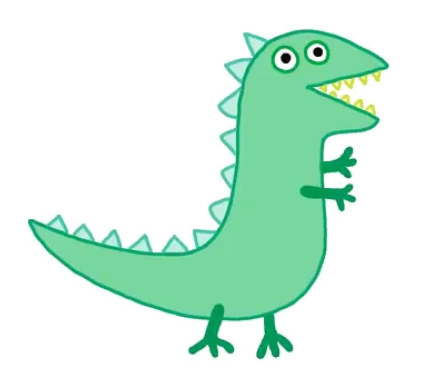 1) Calculate the mean and standard deviation.
2) Interpret the meaning of the standard deviation in this context.
Scores from Miss Turrys quiz on Dinosaurs.
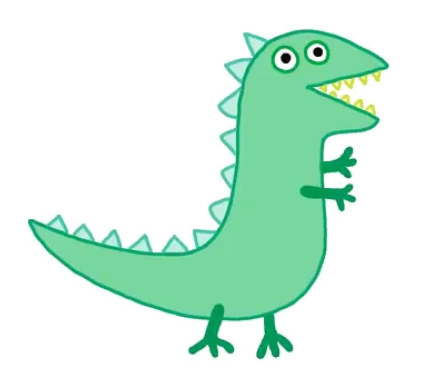 3) Peppa earned a 45. Calculate and interpret her z-score.
4) George earned a 2. Calculate and interpret his z-score.
Scores from Miss Turry’s quiz on Dinosaurs.
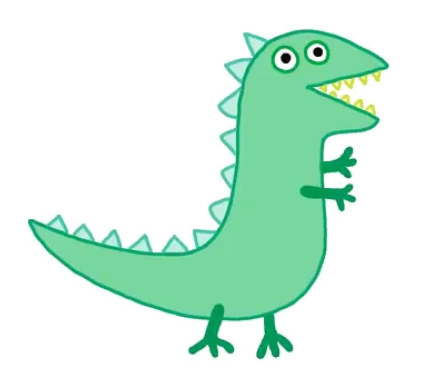 5) The scores on Miss Turry’s next quiz had a mean of 32 and a standard deviation of 6.5. Peppa earned a 47 on this quiz. On which quiz did she perform better relative to the rest of the class? Explain
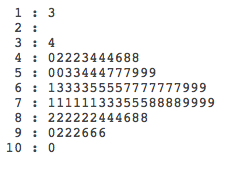 Ch 5 Test Scores
n = 85
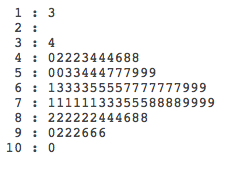 n = 85
Based on the mean and median, it appears that the distribution of test scores are approximately Normal.
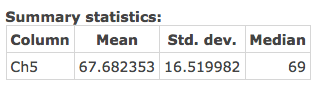 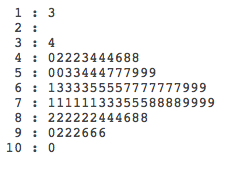 n = 85
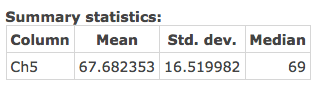 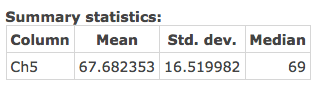 Sketch a Normal Curve using the mean and standard deviation above.
Compare the distribution of Ch5 test scores to the Empirical Rule.
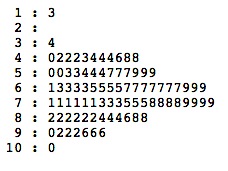 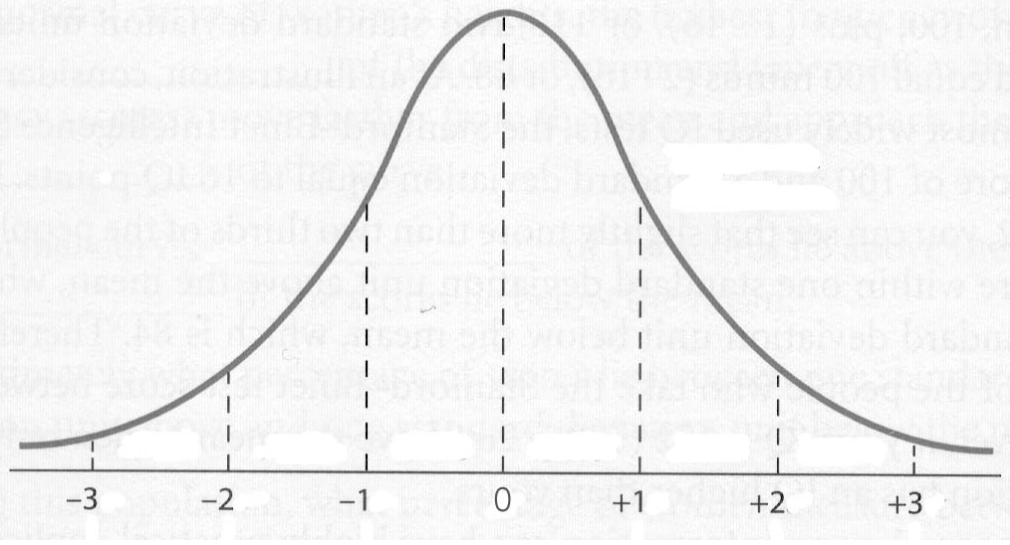 Standard Normal Curve
N(0,1)
Find the percentile for the following Z-scores
z = 2.34

z = -.34

z = -.27
Use the the Yellow Table.
4. z = -1.25

5. z = 1.89

6. z = 0
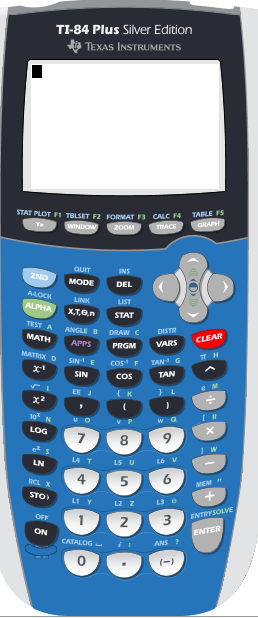 Use your
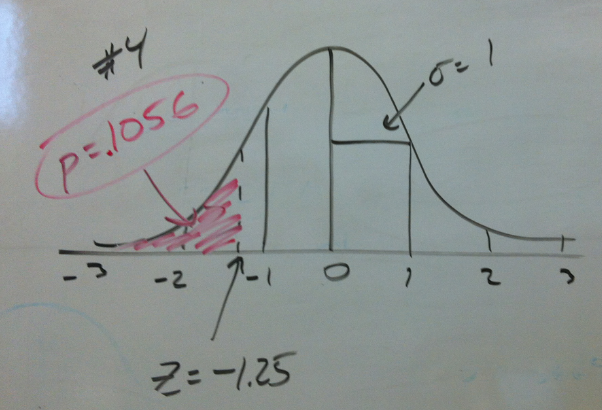 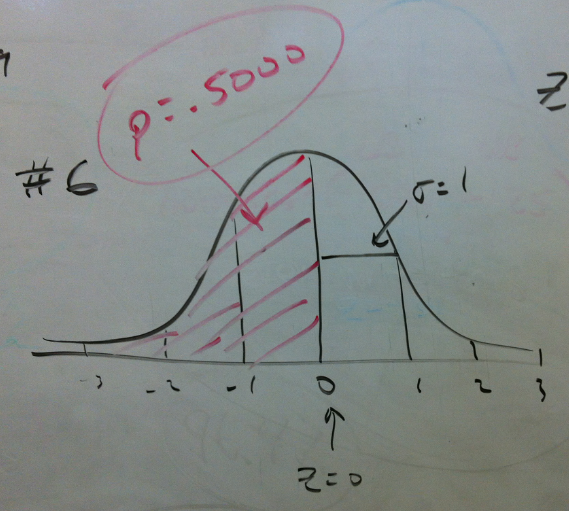 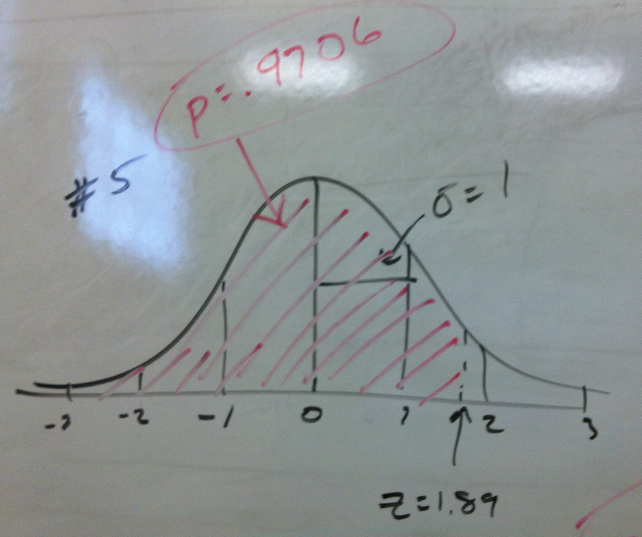 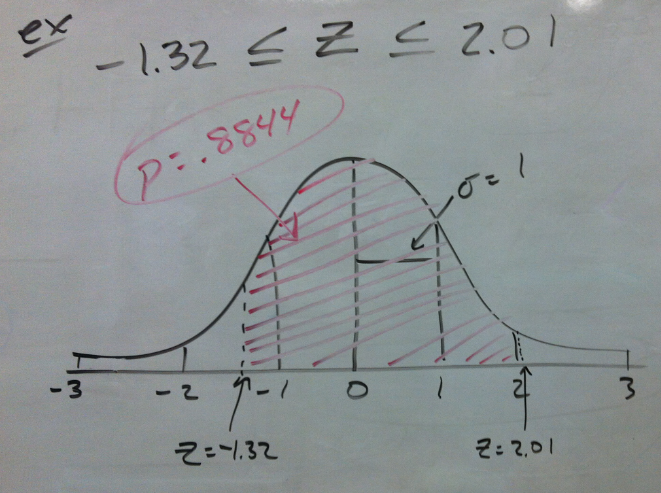 Given the percentile, find the Z-score
p = .2673

p =  .1238

p =  .9472
Use the the Yellow Table.
4. p = .5632

5. p = .2167

6. p = .7654
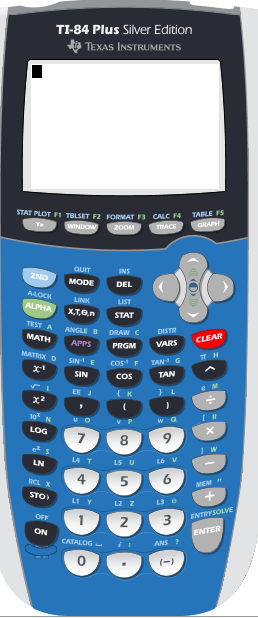 Use your
Sketch the curve, find the percent/probability and shade.
z > 1.34

z < 2.15

z < -2.34
Use the the Yellow Table.
4. z > 2.90

5. z < 1.34

6. z > -.28
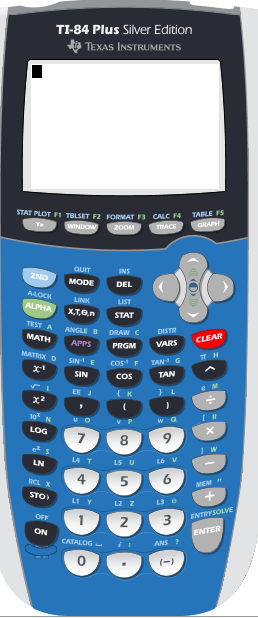 Use your
normalcdf(
Sketch the curve, find the z-score.
p = .6348

p = .22

75th percentile

Top 10 percentile
Use the the Yellow Table.
or
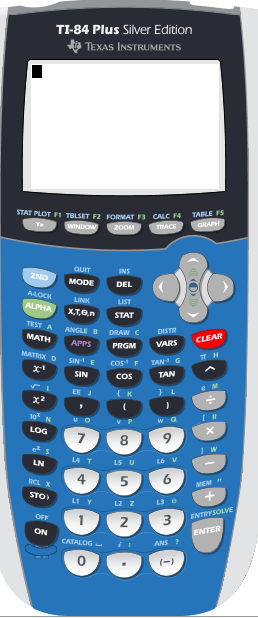 Use your
invNorm
Great White Sharks
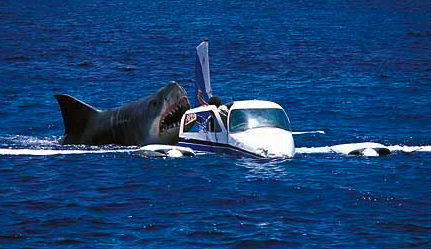 Lengths of 44 Great White Sharks
Find the Mean and Standard Deviation
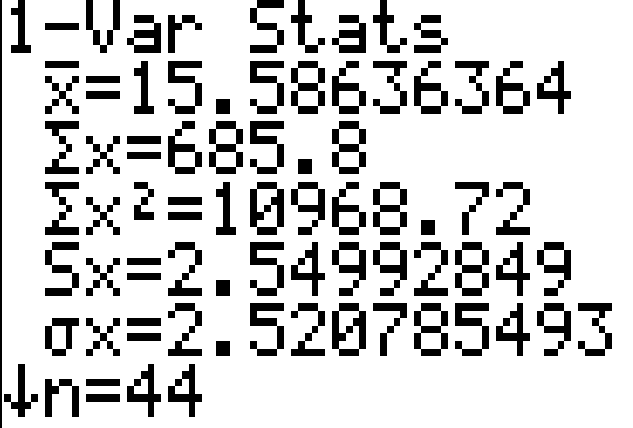 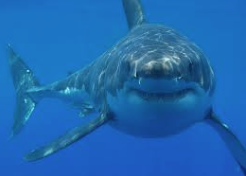 This is a sample, so we will use the x-bar for the mean and the “s” for the standard deviation.
N(16,3)
Sketch a Normal curve using the following as the mean and standard deviation for Great White Shark lengths.
N(16,3)
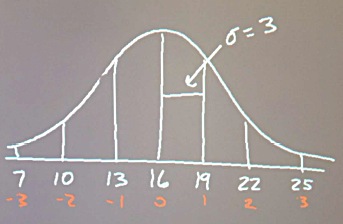 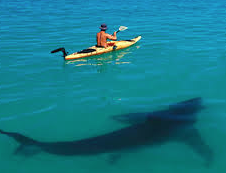 What proportion of Great White Sharks are over 18 feet in length?
N(16,3)
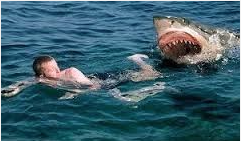 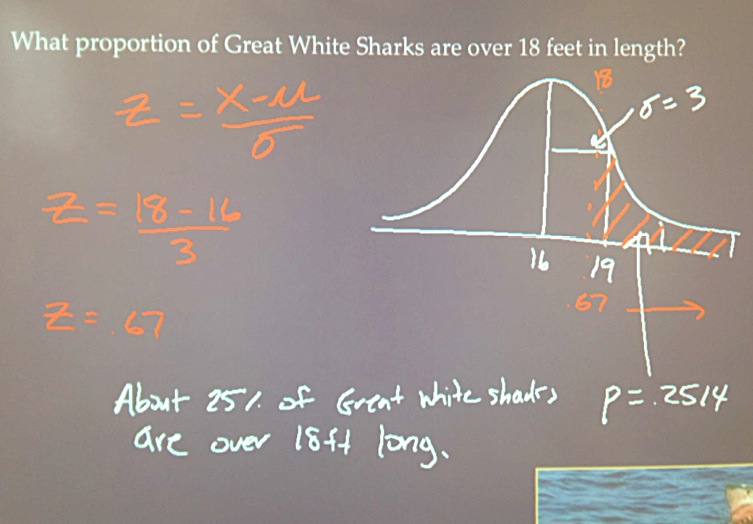 What proportion of Great White Sharks are between 11 and 20 feet?
N(16,3)
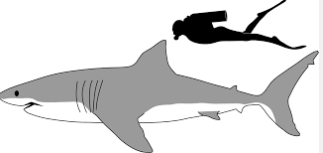 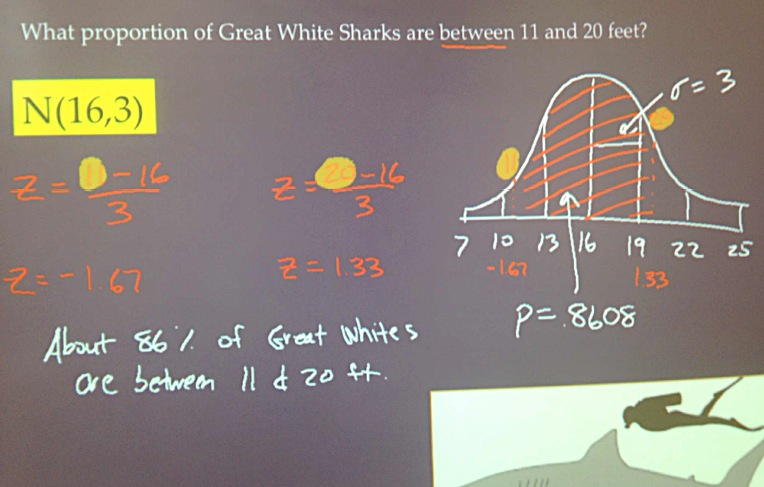 90% of Great White Sharks are above what length?
N(16,3)
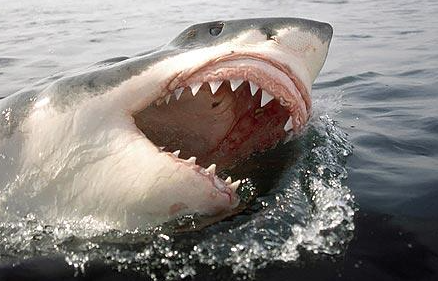 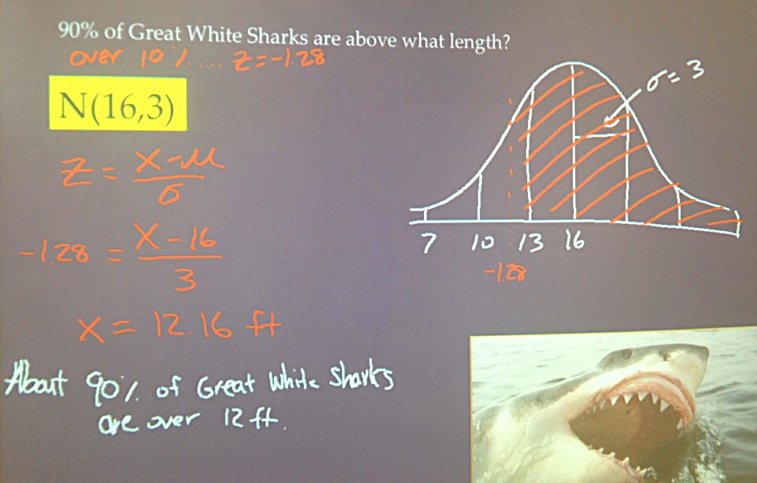 What is the interquartile range for Great White Shark Lengths?
N(16,3)
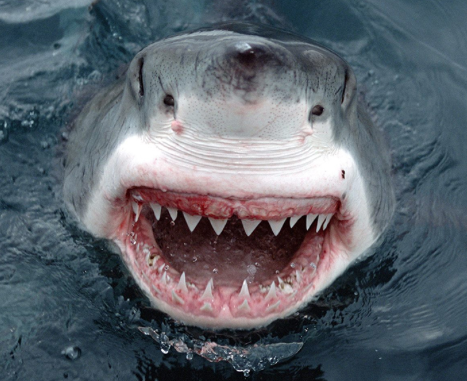 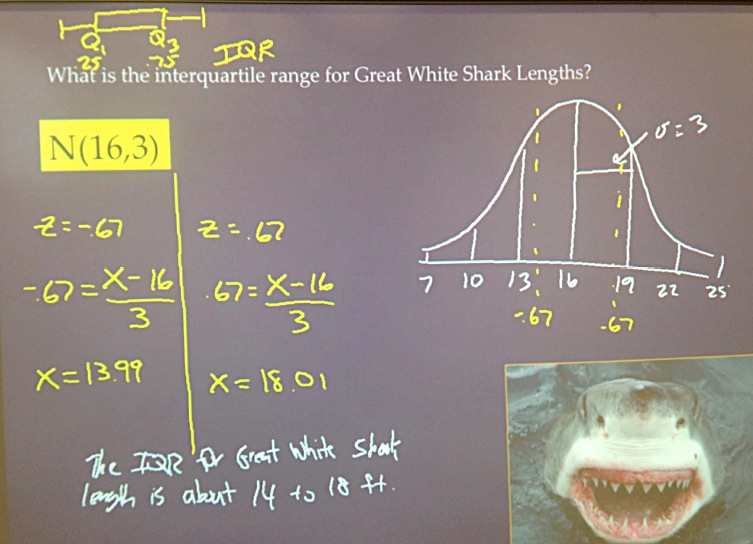 What lengths of Great Sharks would be considered outliers?
N(16,3)
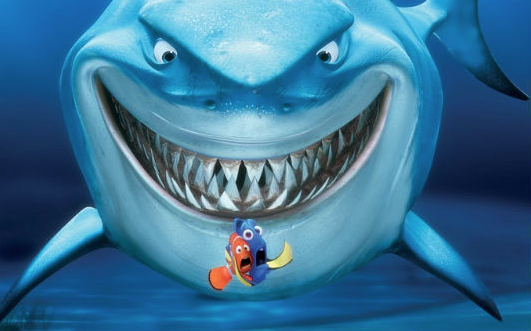 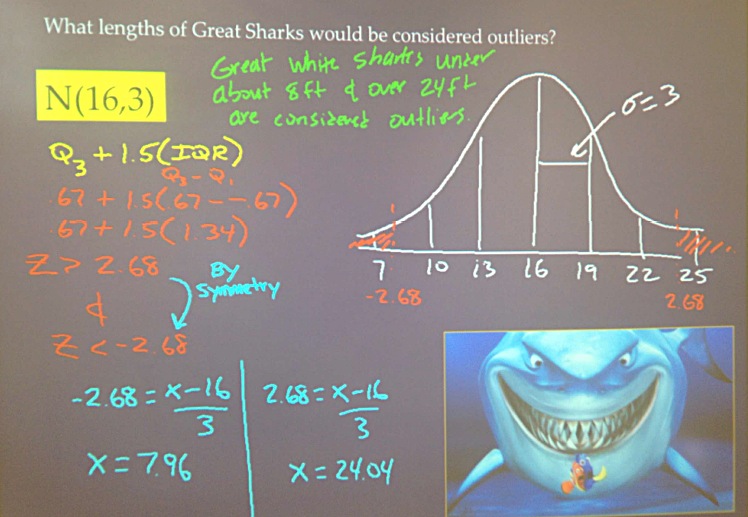 COFFEE
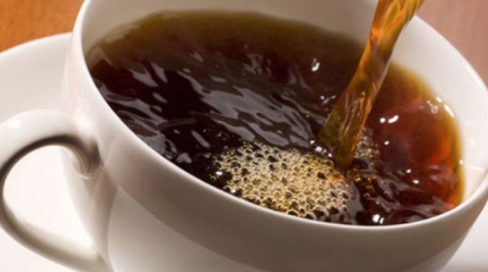 The amount of coffee that Mr. Pines drinks on a school day follows a Normal Distribution with a mean of 23.4 ounces and a standard deviation of 7.2 ounces.
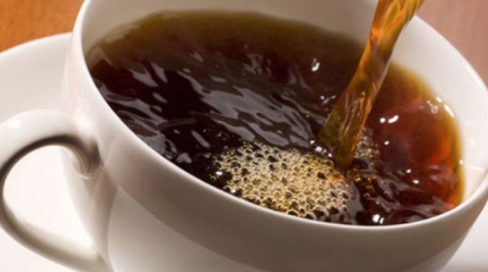 N(23.4,7.2)
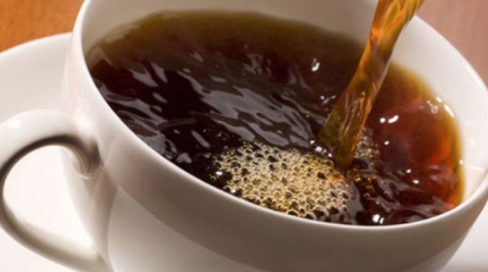 Mr. Pines coffee drinking
1) Sketch a Normal curve labeling all important information for this situation
2) How often does Mr. Pines drink less than 20 ounces of coffee in a day?
3) How often does he drink between 15 and 30 ounces of coffee in a day?
4) 60% of the time he drinks more than ____ ounces of coffee in a day?
5) How many ounces of coffee would be considered outliers for Mr. Pines?
N(23.4,7.2)
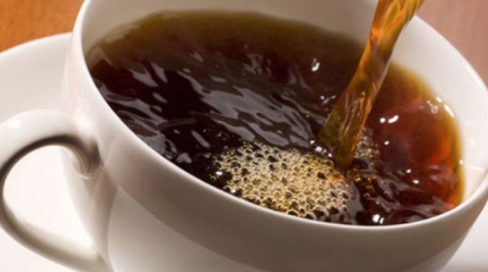 Mr. Pines coffee drinking
1) Sketch a Normal curve labeling all important information for this situation
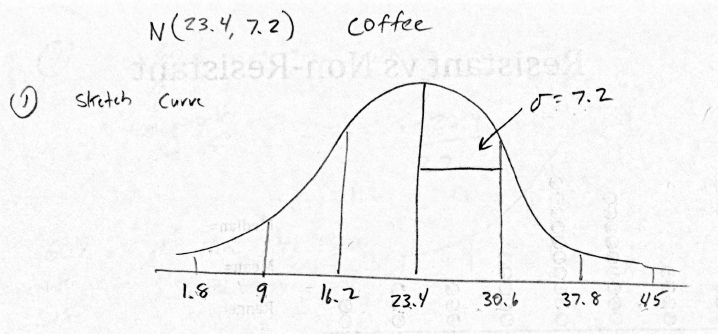 N(23.4,7.2)
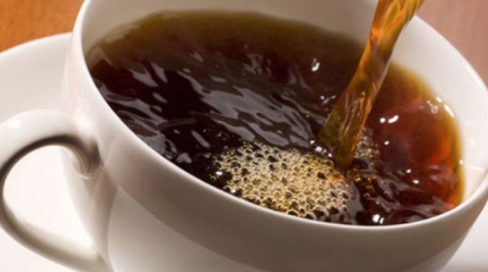 Mr. Pines coffee drinking
2) How often does Mr. Pines drink less than 20 ounces of coffee in a day?
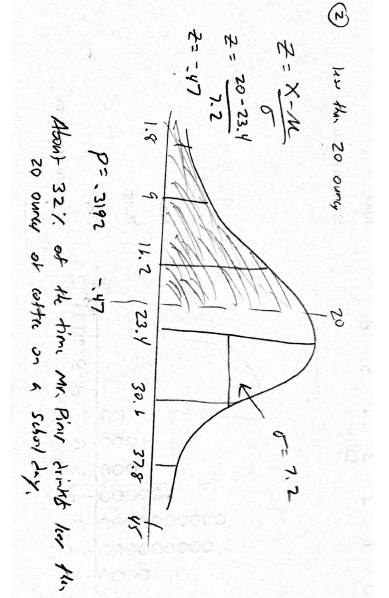 N(23.4,7.2)
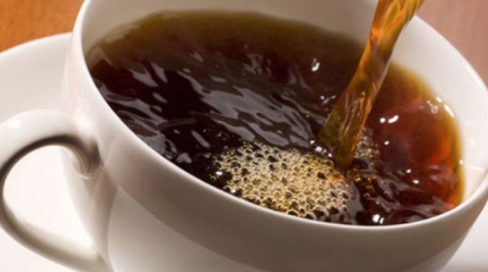 Mr. Pines coffee drinking
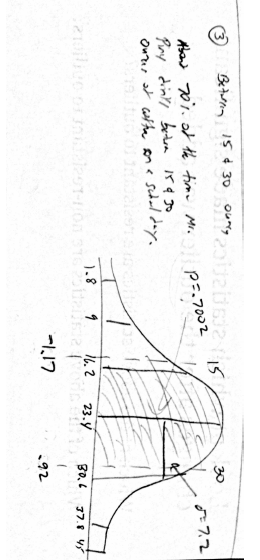 3) How often does he drink between 15 and 30 ounces of coffee in a day?
N(23.4,7.2)
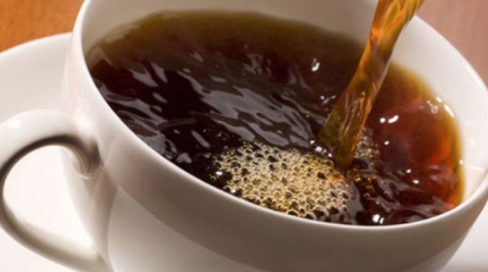 Mr. Pines coffee drinking
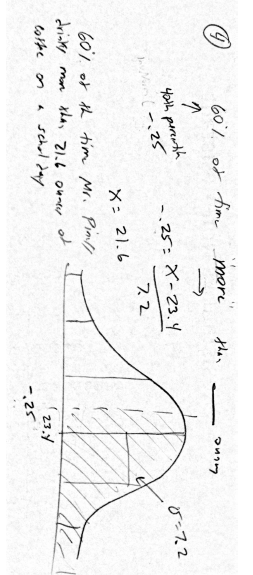 4) 60% of the time he drinks more than ____ ounces of coffee in a day?
N(23.4,7.2)
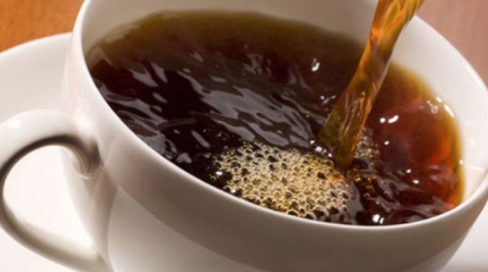 Mr. Pines coffee drinking
5) How many ounces of coffee would be considered outliers for Mr. Pines?
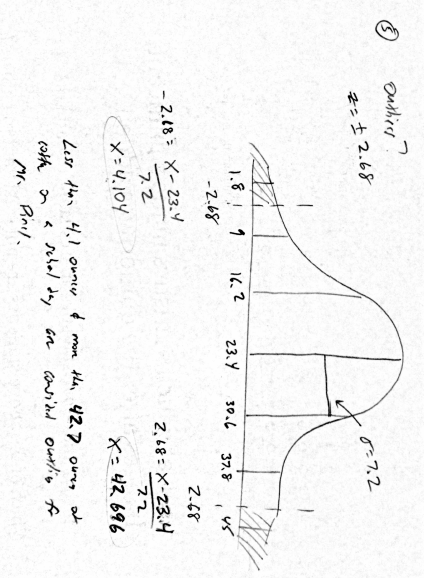 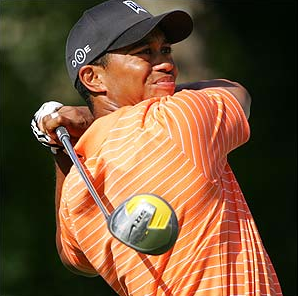 Tiger Woods
When Tiger Woods is on the driving range, the distance that golf balls travel when he hits them with a driver follows a Normal distribution with mean 310 yards and a standard deviation of 8 yards.
Sketch the distribution of Tiger Wood’s drive distances. Label the points one, two, and three standard deviations from the mean.

What proportion of Tiger’s drives travel between 300 and 325 yards? Shade the appropriate area under the curve you drew in (a). Then show your work.

Find the 33rd percentile of Tiger’s drive distance distribution. Show your method.

What driving distances would be considered outliers for Tiger?
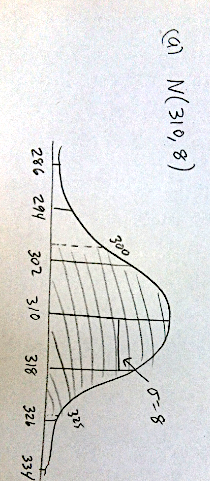 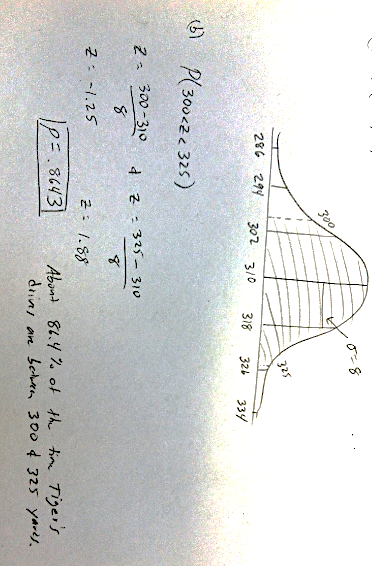 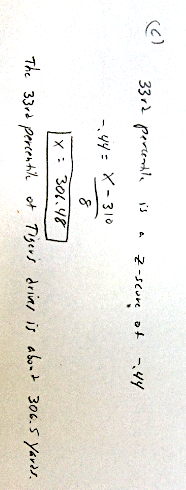 You need to remember the outlier formulas:
Q1 – 1.5(IQR)

Q3 + 1.5(IQR)
Outliers on a Normal Curve
Q1 is the 25th percentile

							Q3 is the 75th percentile
Why?
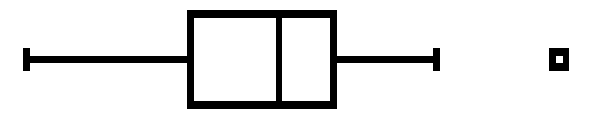 Outliers on a Normal Curve
invNorm(.25) = -.67

invNorm(.75) = .67
IQR = Q3 – Q1
IQR = .67 – (-.67) = 1.34
Q1 – 1.5(IQR)

Q3 + 1.5(IQR)
-.67 – 1.5(1.34) = -2.68 

.67  + 1.5(1.34) = 2.68
Outliers on a Normal Curve
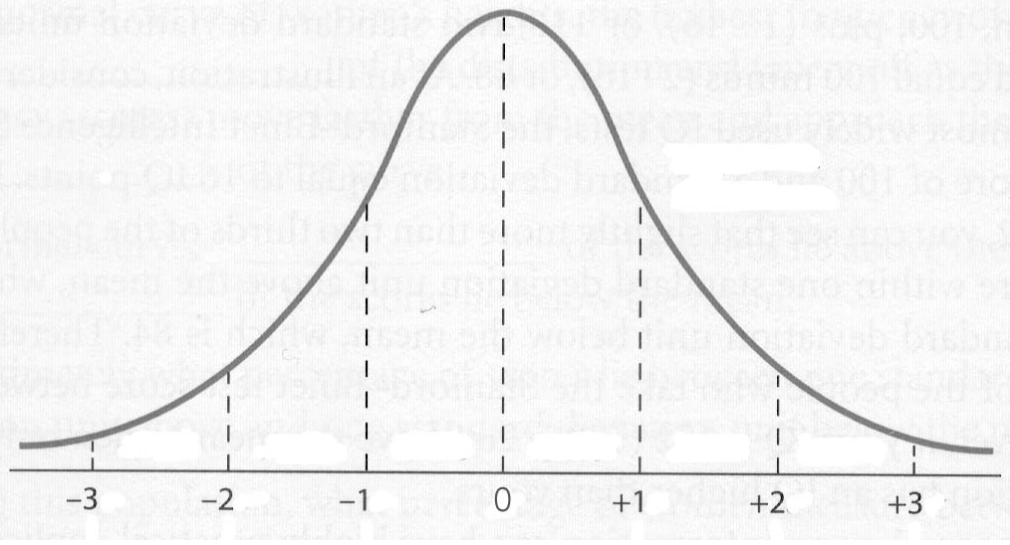 z = 2.68
z = -2.68
Outliers on a Normal Curve
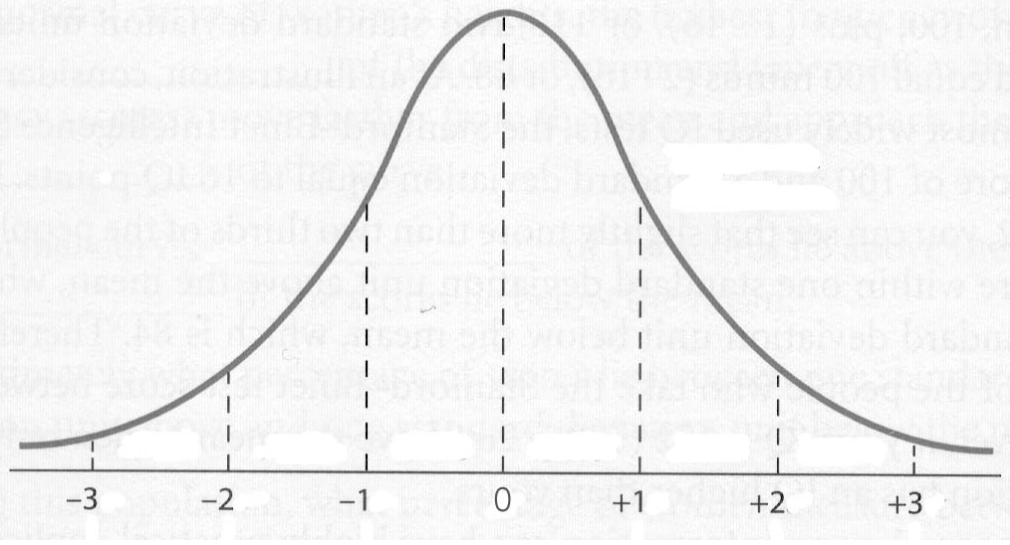 z = -.67
z = 2.68
z = -2.68
z = .67
Q1
Q3
Outliers on a Normal Curve
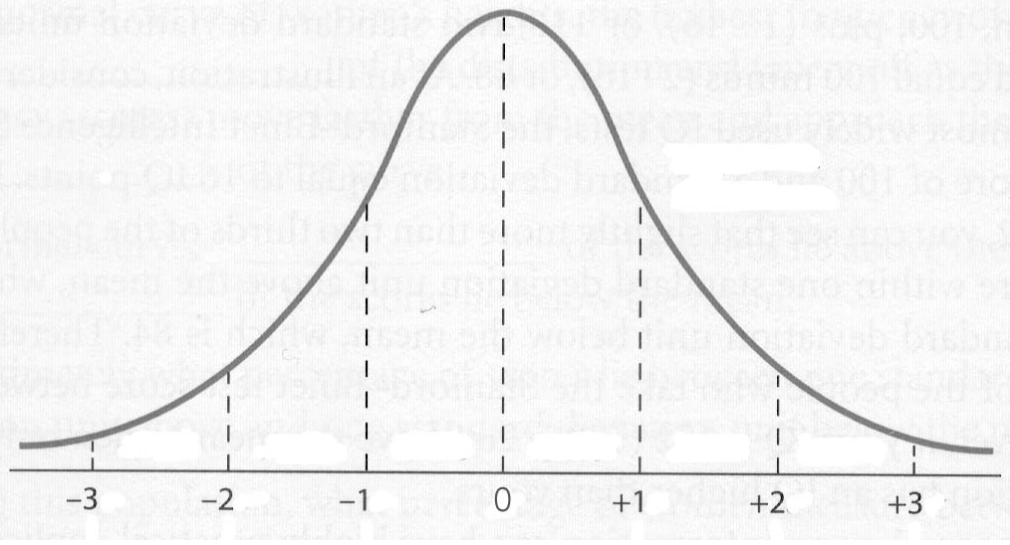 IQR = 1.34
Q1
Q3
Outliers on a Normal Curve
Brushing Teeth
Mr. Pines typically brushes his teeth during break after he has finished his second cup of coffee. 

The amount of time he spends brushing his teeth follows a normal distribution with unknown mean and standard deviation. Mr. Pines spends less than one minute brushing his teeth about 40% of the time. He spends more than two minutes brushing his teeth 2% of the time. 

Use this information to determine the mean and standard deviation of this distribution.

After you find the mean and standard deviation, sketch a normal curve labeling all the important information.(If your part “a” is correct then your normal curve will match the given percentages)
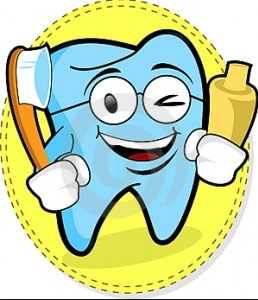 Brushing Teeth
Use invNorm to get your Z-scores.

invNorm(.40) = -.25

invNorm(.98) = 2.05
Set them equal to each other
Plug the Stdev into any equation above to get a mean of 1.11
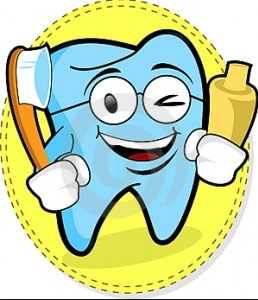